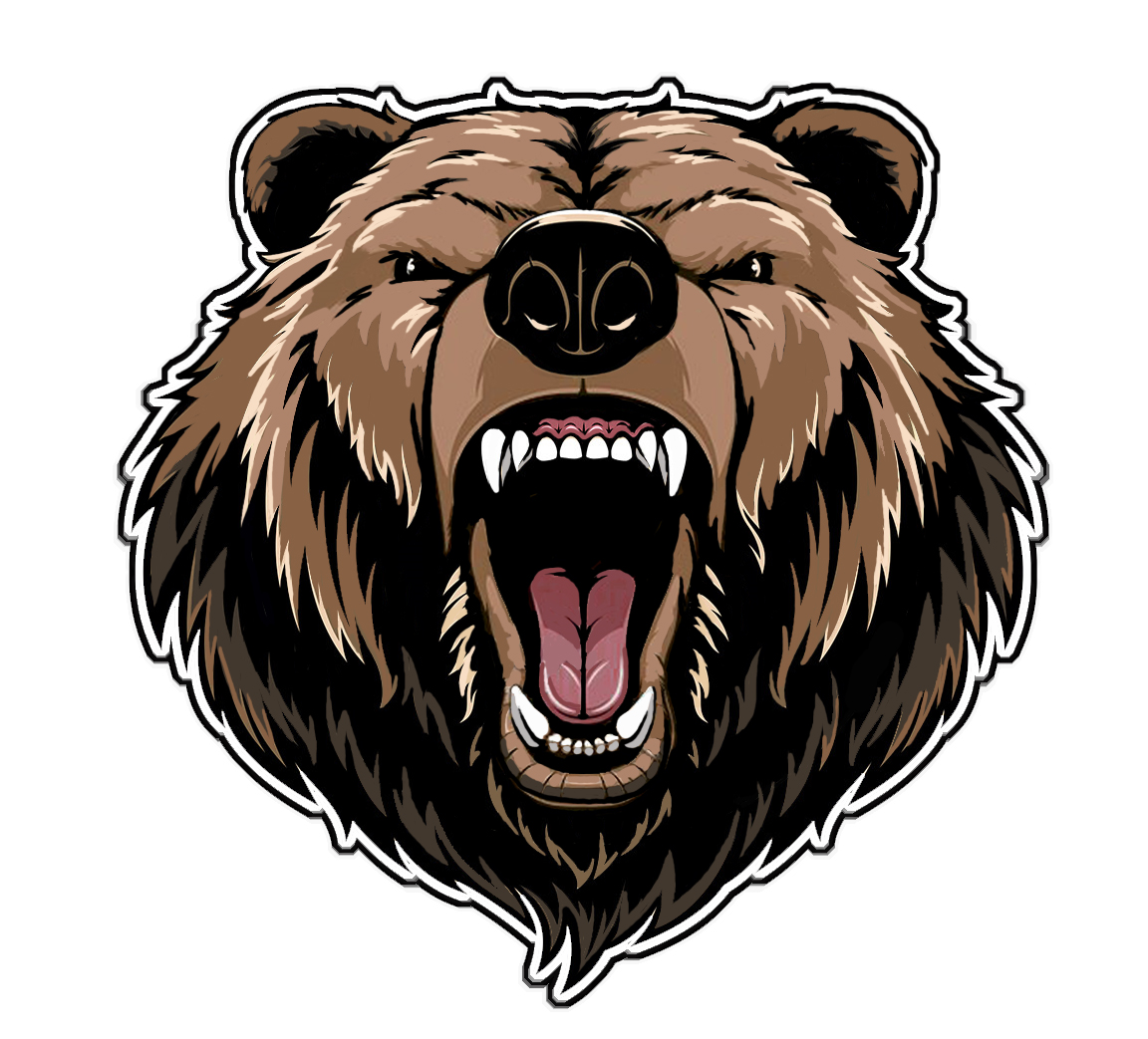 Monday
December 12, 2022
Heritage Woods Secondary
“WE ARE KODIAKS”
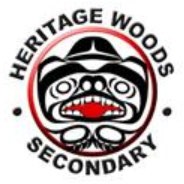 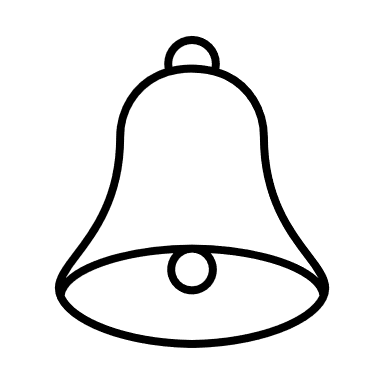 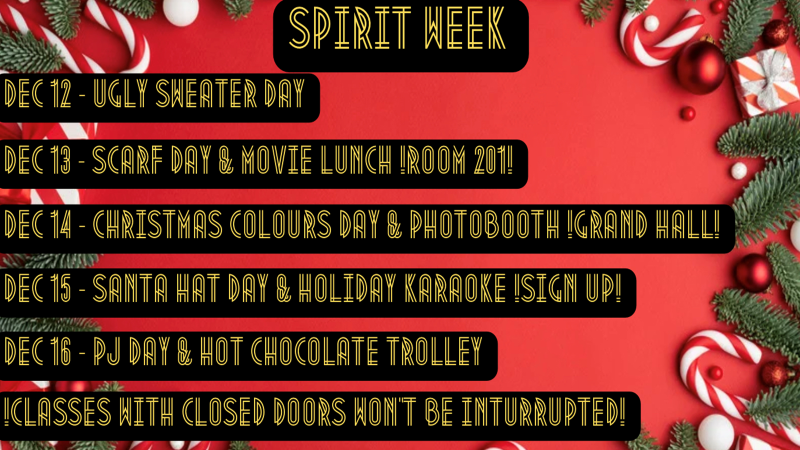 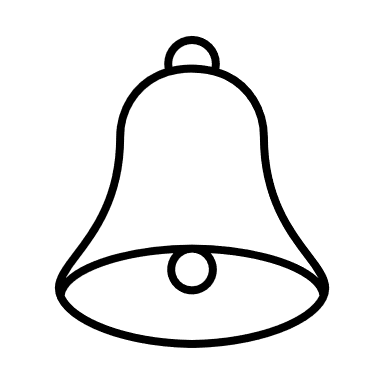 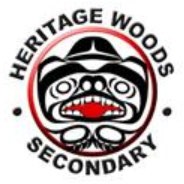 *No FLEX first Monday of every Month: 3PM Dismissal
KODIAK CLOTHING
HAS ARRIVED!
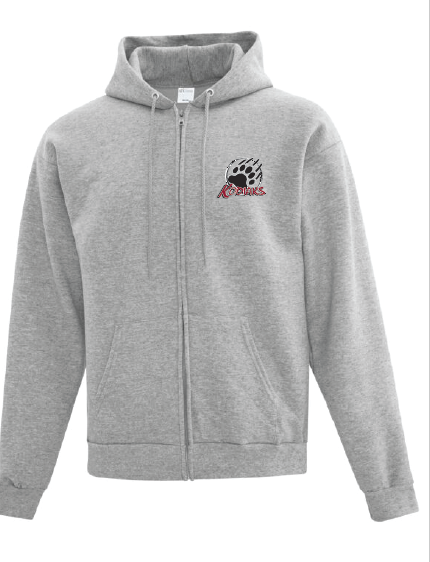 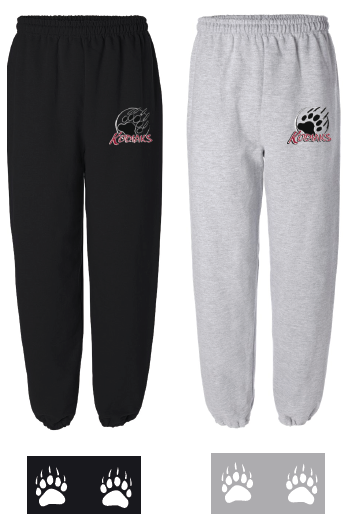 Pick up at the
MAIN OFFICE
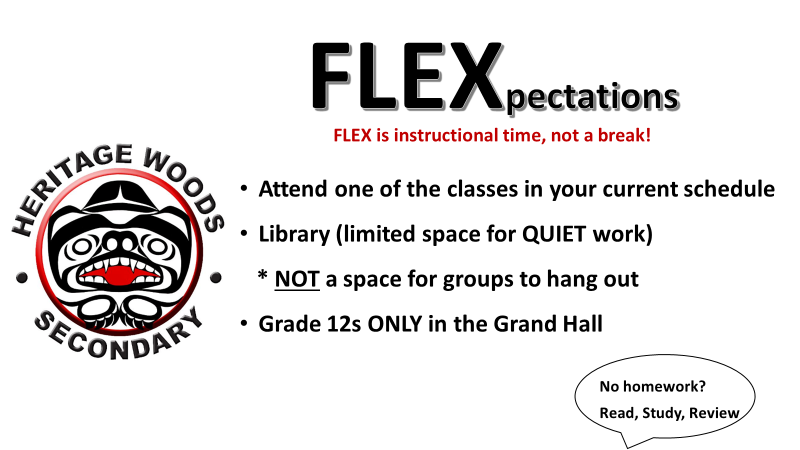 The Literacy and Numeracy 10 Assessments for Graduation
All students are required to write the Literacy and Numeracy 10 Assessments for graduation. 
 Students who currently enrolled in and of our English 10 or Math 10 classes for Semester 1 will be writing the corresponding assessment in January. 
Students who are enrolled in a Math or English class in second semester will write in June.  
Students who have already completed their Math or English 10 will also write in June UNLESS they have already asked to write in January.   They are asked to email Ms Payne jpayne@sd43.bc.ca to register for the June session.
 All grade 10's are asked to check the lists posted outside the library on Thursday and Friday to check if they are on the list for the January assessment period.   If you believe you should be writing you MUST email Ms Payne on Friday.  
January 23 - Literacy 10 
January 25 - Numeracy 10
If you have any questiosn regarding the assessments, please contact Ms Payne.
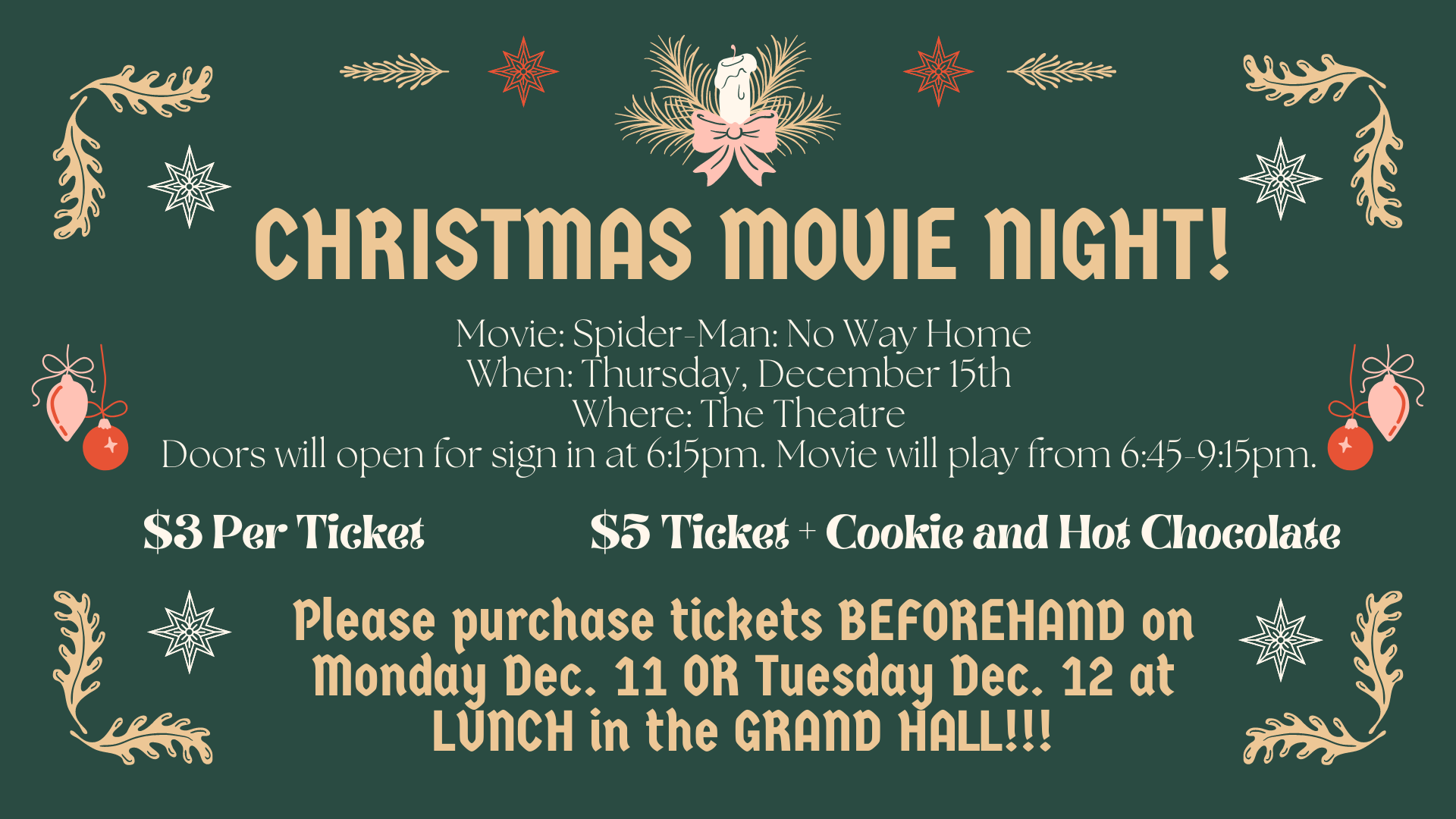 Fragrance Free
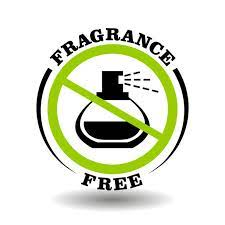 Reminder to all that SD43 is Scent Aware, and as such the district is asking for cooperation towards a scent reduced environment. 

All staff, students and visitors are strongly encouraged to avoid or reduce the use of fragranced products, and to replace them with unscented alternatives.
KODIAK Good Deeds
The following students are asked to please come to the main office:
STUDENT PARKING PASSES
Reminder to students who are driving to school and parking in the school parking lots.

Please come to the HWSS main office to register your vehicle and receive a PARKING PASS to be displayed in vehicle. Usually hang from rear view mirror.
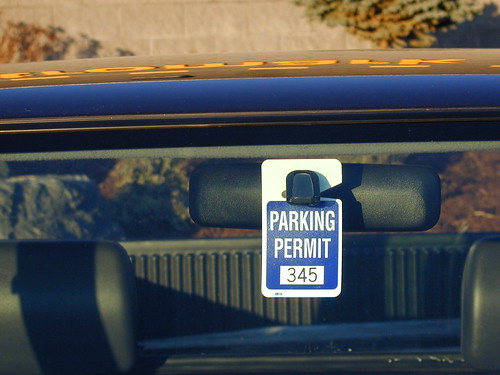 STUDENT PARKING PASSES
If you completed the registration form your Parking Pass is ready for p/u from the main office.

Usually hang from rear view mirror.
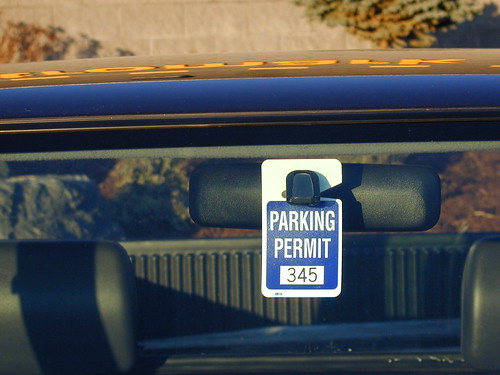 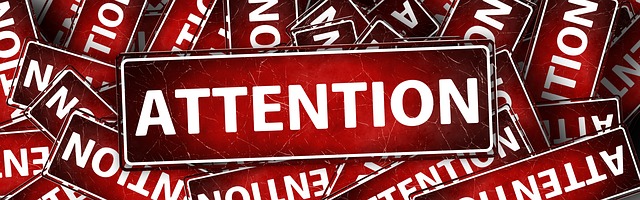 Could the following students please come to the office to see Ms. Hall
Kai H. - Student Card
Andrea A. - Student Card
Matthew B. - Student Card
Eshan N. - Transcript
Shourya S. - Transcript
FREE 
Coquitlam Express Tickets
Tickets available at the office. First come, first served. 



Coquitlam Express VS Alberni Valley Game
Poirier Sports and Leisure Centre
Wednesday, December 14, 2022 
7:00pm
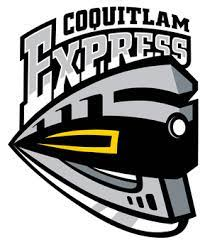 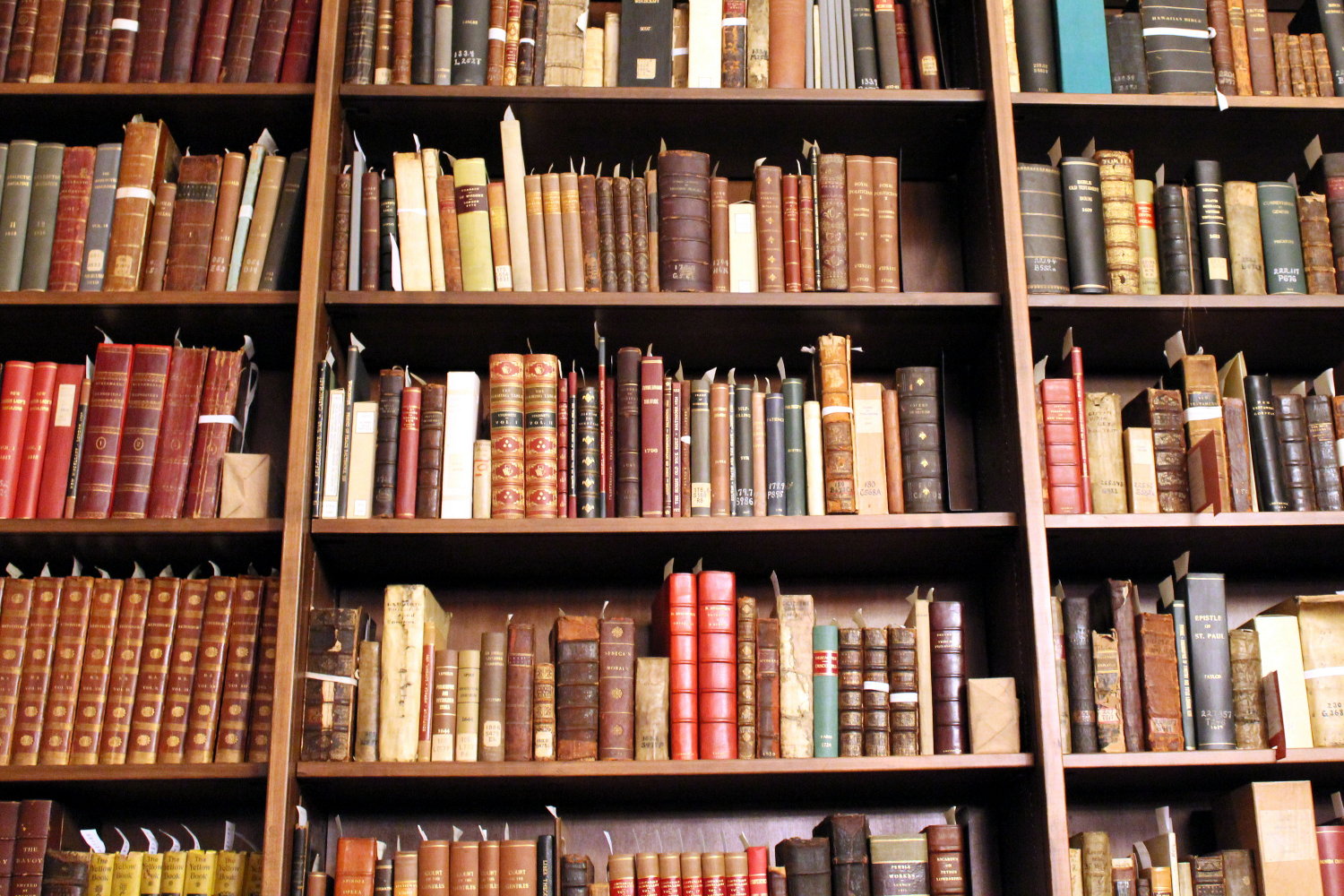 HWSS LIBRARY
– Please come to the Library.The book you requested is now available for p/u.
CLUBS
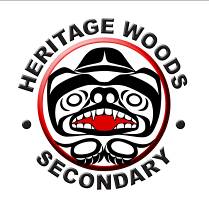 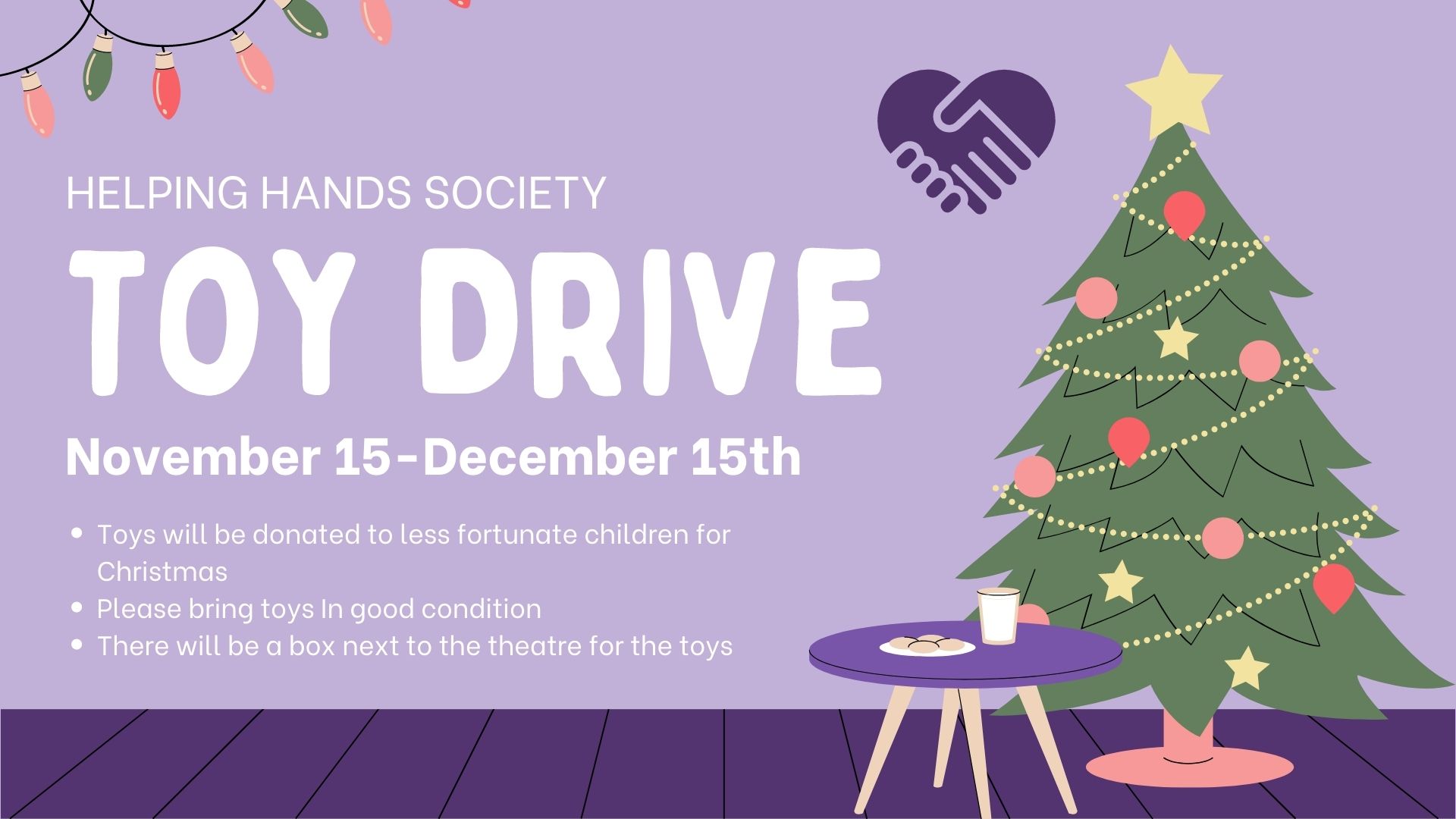 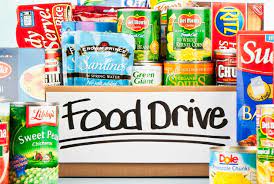 KWAP Food Drive
Date it ends: Dec 14th
Location: Drop-off sign in front of Ms. Nunn’s office
What: Non-perishable food items
Ex. Canned food, pasta or rice
Anyone is welcome to donate!
KWAP members can get volunteer hours!

Donations are going to the SHARE Food Bank.
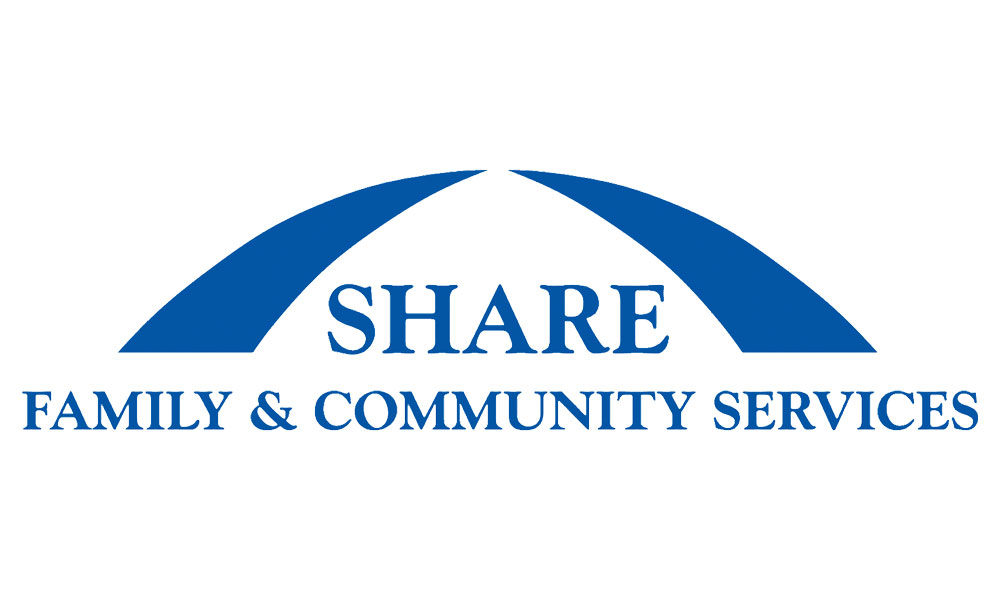 GRAD WEAR STORE is Open!!!
https://store.passionsports.ca/HWSS23
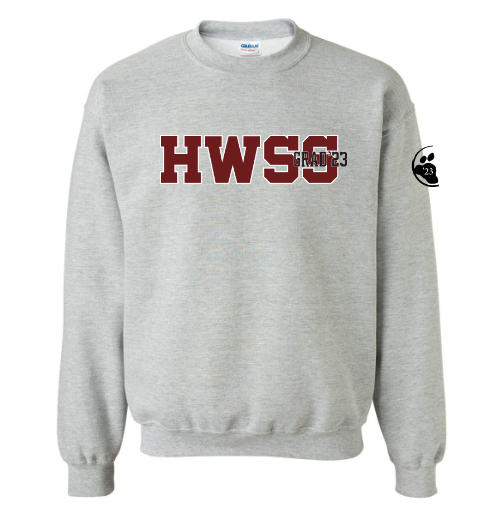 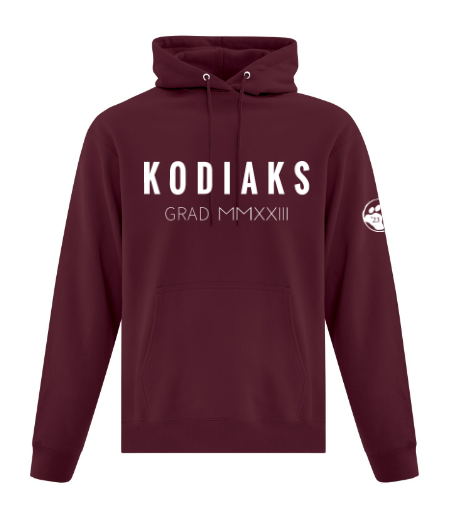 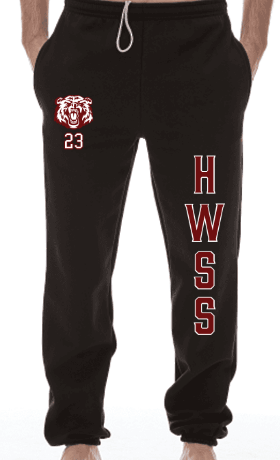 STORE CLOSES DECEMBER 16th
Club Names & Sponsor TeachersIf you are interested in joining a club pls contact the sponsor teacher!
Art Club – Mr. Ting
Barz Club – Mr. Zenone
Book Club – Ms. Ferrer
Business Club – Mr. Sather
Chess Club – Mr. Sun
Creative Minds Club – Ms.  Ross
Curling Club – Ms. Wood
Debate Club – Mr. Zenone
Dungeons and Dragons Club – Mr. Blake/Ms. Nezil
Economics Club – Ms. Gilder
Enviro Club – Mr. Modder
First Responders – Mr. Baldus
History Club - Mr. Chaffee
Host Club – Mr. Chan
JA Business Club – Mr. Sather
Kodiak Pride – Ms. Leeden
KWAP Club – Ms. Nunn
Law Club – Mr. Aitken
Math Club - Ms. Weinkam
Multicultural Club – Ms. Lee
MUN – Mr. Chaffee
Pediatric Health Alliance - Mr. Gleckman
Photo Club - Ms. Vickerson
Physics – Mr. Khalili
Quilting Club – Ms. Woods
Robotics – Mr. Au-Lange
KODIAK
ATHLETICS
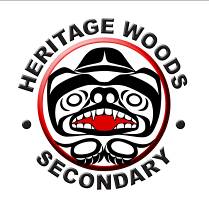 CAREERCENTER
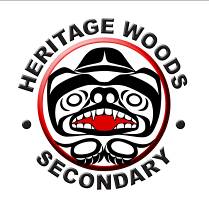